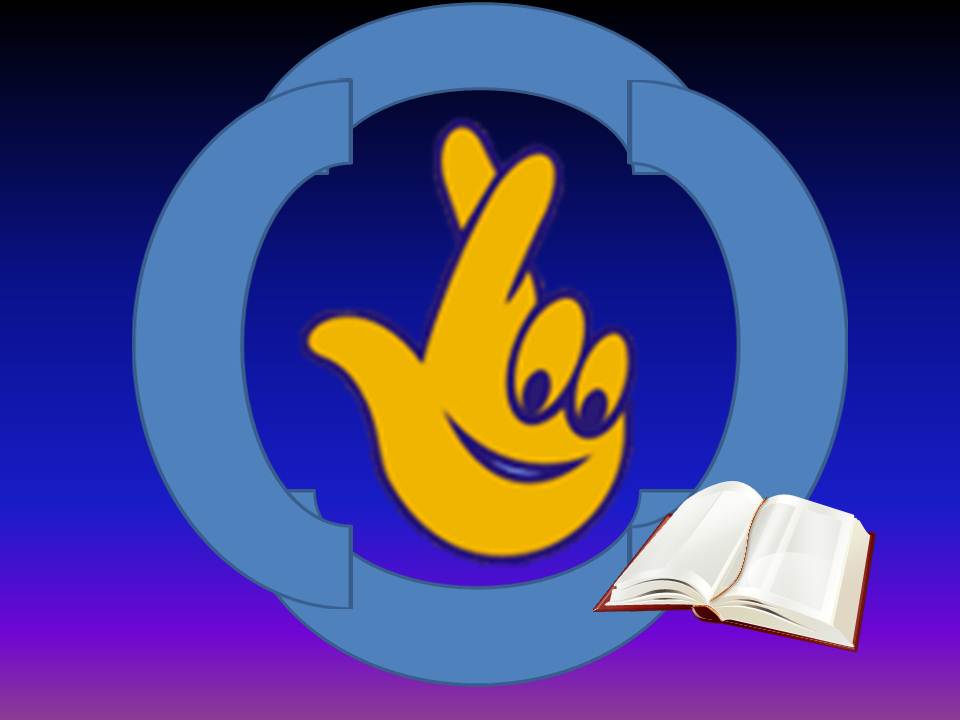 Колыванская
библиочитальня